METODISKAIS MATERIĀLS SOCIĀLAJAM DARBAMAR PILNGADĪGĀM PERSONĀMAR GARĪGA RAKSTURA TRAUCĒJUMIEM – RESURSS IKDIENAS DARBAM
Biedrība “Latvijas Kustība par neatkarīgu dzīvi”
Inga Šķestere, valdes priekšsēdētāja
2019.gada 22.martā
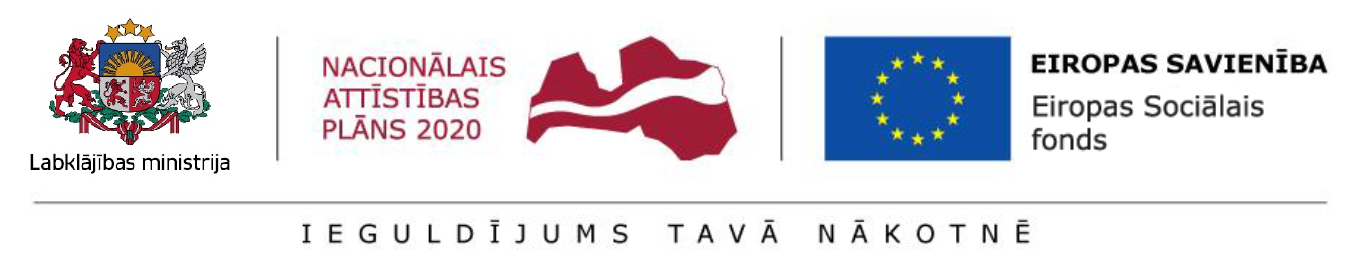 Metodikas izstrādātājs:          

personu grupa, kura sastāv no:

biedrības „Latvijas Kustība par neatkarīgu dzīvi” 
                                       un
biedrības “Resursu centrs cilvēkiem ar garīgiem traucējumiem ”ZELDA””
Metodikas mērķauditorija
Pašvaldību sociālajos dienestos praktizējoši sociālie darbinieki, kuri ikdienā sniedz atbalstu cilvēkiem ar garīga rakstura traucējumiem.
Metodika ietver
Sākotnējo jomas izpēti;
Izstrādātu, aprobētu un tipogrāfiski iespiestu metodisko materiālu;
Klātienes apmācību programmas izstrādi un īstenošanu 20 sociālajiem darbiniekiem;
Tiešsaistes apmācību programmas izstrādi (video lekcijas un video sižeti).
Paradigmas maiņa
Invaliditātes cilvēktiesību modelis

Skatījuma maiņa – no nespējas uz spējām un atbalstu
    
Pāreja  no aprūpes institūcijās un atbalstu sabiedrībā balstītos pakalpojumos
Metodiskā materiāla saturs
Mūsdienu psihiatrijas skatījums uz garīga rakstura traucējumiem:
     - nervu sistēmas attīstības traucējumi;
     - organiski psihiskie traucējumi;
     - šizofrēnijas spektra traucējumi;
     - garastāvokļa traucējumi;
     - ar stresu saistīti traucējumi, trauksmes spektra 
       traucējumi;
     - personības traucējumi. 
Traucējumu izpausmju apraksti un ieteikumi ikdienas darbam dažādu traucējumu gadījumos.
Metodiskā materiāla saturs
Dabiskā atbalsta tīkls, t.sk. ģimene, kā nozīmīga atbalsta sistēma sociālajā darbā:

    - krīzes situācijas ģimenē, to izpausmes;
    -  ģimenes sistēmas – fokuss uz ģimenes
       funkcionalitāti;
    - bērnu un pilngadīgu personu ar GRT brāļi un māsas;
    - persona ar GRT kā vecāku lomas īstenotājs;
    - vecāku ar GRT bērni.
Metodiskā materiāla saturs
Sociālajam darbiniekam neieciešamās vērtības, pamatzināšanas un prasmes darbā ar pilngadīgām personām ar GRT :
      - cilvēktiesību koncepcija sociālajā darbā. Tiesības,  
        kas raksturo valsts un cilvēka attiecības;
     - kas jāzina sociālajiem darbiniekiem par rīcībspēju;
     - sociālais darbinieks kā profesionālis – dažādības
        pieņemšana, empātija,  respektēšana, radošums,  
        cerība un spriestspēja, refleksija un kritiskās
        domāšanas prasmes.
Sociālais darbinieks kā pētnieks
Sociālais darbinieks ir atbildīgs par metodēm, kuras izmanto darbā ar klientiem. 
Sociālajam darbiniekam ir jāzina kā izvēlēties atbilstošas metodes, kā novērtēt metožu efektivitāti. 
Sociālajam darbiniekam ir jāzina, kā kritiski pieiet pētnieciskajai literatūrai. 
Praktizējošiem sociāliem darbiniekiem svarīgi iesaistīties pētījumos par metodēm, kuras viņi izmanto.
Metodiskā materiāla saturs
Komunikācijas prasmes un metodes darbā ar pilngadīgām personām ar GRT:
     - kā runāt par informētu piekrišanu un  
       konfidencialitāti;
     - empātiska komunikācija: kā izmantot sajūtas;
     - kā vadīt komunikācijas procesu;
     - kā rīkoties klientu intensīvu jūtu, dusmu un sūdzību
       gadījumā;
     - kā noteikt robežas komunikācijas laikā; 
     - neverbālā komunikācija, alternatīva un augmentatīva 
       komunikācija u.c.
Metodiskā materiāla saturs
Pašreizējās tendences sociālajā darbā ar pilngadīgām personām ar GRT:

    - spēka perspektīva;
      spēka perspektīva koncentrējas uz klientu spējām un
      resursiem, lai nepievērstu pārāk daudz uzmanības
      klientu problēmām. 
    - klients ir savas dzīves eksperts;
     cilvēkam var būt savi veidi, kā tikt galā ar grūtībām un
     traumatisku dzīves pieredzi, šie veidi ir jāatklāj un
     jāatbalsta.
Atlabšanas plāns
Plāns mērķu īstenošanai un sapņu sasniegšanai. Cilvēka iespēja veidot tādu dzīvi, kādu cilvēks vēlas dzīvot.
Labsajūtas plāns. Ko darīt, lai justos labi katru dienu.
Plāns sarežģītu periodu pārdzīvošanai. Sliktas pašsajūtas pazīmju apzināšanās.
Plāns krīzes periodam. Kā palīdzēt krīzes periodā, kādu atbalstu cilvēks vēlas. 
Plāns pēckrīzes periodam.
Klātienes apmācību programma
Klātienes mācību programma 92 stundu apjomā
Dalībnieki – 20 sociālie darbinieki no dažādām Latvijas pašvaldībām 
Papildina metodisko materiālu
Nodrošina iespēju praktiski apgūt virkni jaunu darba metožu
Mācību programmas dalībnieku viedoklis – svarīgi, lai mācību programmu pasniegtu praktiķi, kuri ikdienā strādā ar cilvēkiem ar garīga rakstura traucējumiem.
Klātienes mācību kursa dalībnieku vēstījums par metodiku un mācību programmu
Es gribu, lai Tu uzzini, ka ....
«Lasot, klausoties un piedaloties metodikas aprobācijas procesā manī notika iekšēja izaugsme. Pamatā bija iekšējie konflikti par iegūto informāciju, šaubas, vai es to pieņemu un vai es esmu īstais cilvēks, kurš var ar šo mērķagrupu strādāt.
   Bet es sapratu galveno – cienīt cilvēku ar GRT viedokli, izmantot iegūtās zināšanas un nebaidīties arī kļūdīties, ļaut cilvēkam būt noteicošajam, nevis stereotipiem, sabiedrības uzskatiem no pagātnes..."
Es gribu, lai Tu uzzini, ka ....
«No metodikas kā vērtīgu paņemšu naratīvo pieeju , koncentrēšanos uz vēlamo nākotni, kur problēma tiek skatīta atdalīti no cilvēka. Svarīga cerības došana cilvēkam, nākotnes plānošana...»
«Metodikā piedāvātās metodes un informācija ļauj labāk iepazīt un izprast cilvēkus ar garīga rakstura traucējumiem. Piedāvātās darba metodes dod  «recepti», ko darīt ar konkrētu klientu konkrētā situācijā.»
Es gribu, lai Tu uzzini, ka ....
«Izstrādātais metodiskais materiāls un apmācības klātienē kopumā dod ļoti būtiskas zināšanas un prasmju papildinājumu darbā ar peronām ar garīga rakstura traucējumiem...»
«Ļoti būtiski, lai sabiedrība saņemtu informāciju, iegūtu izpratni un citu skatījumu uz cilvēkiem ar garīga rakstura traucējumiem... Ārkārtīgi nozīmīgs ir pašvaldības atbalsts un Labklājības ministrijas atbalsts.»
Paldies par uzmanību!